Method of Undetermined Coefficients
MAT 275
(c) ASU Math - Scott Surgent. Report errors to surgent@asu.edu
2
(c) ASU Math - Scott Surgent. Report errors to surgent@asu.edu
3
(c) ASU Math - Scott Surgent. Report errors to surgent@asu.edu
4
(c) ASU Math - Scott Surgent. Report errors to surgent@asu.edu
5
(c) ASU Math - Scott Surgent. Report errors to surgent@asu.edu
6
(c) ASU Math - Scott Surgent. Report errors to surgent@asu.edu
7
(c) ASU Math - Scott Surgent. Report errors to surgent@asu.edu
8
(c) ASU Math - Scott Surgent. Report errors to surgent@asu.edu
9
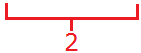 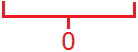 (c) ASU Math - Scott Surgent. Report errors to surgent@asu.edu
10
(c) ASU Math - Scott Surgent. Report errors to surgent@asu.edu
11
(c) ASU Math - Scott Surgent. Report errors to surgent@asu.edu
12
(c) ASU Math - Scott Surgent. Report errors to surgent@asu.edu
13